Zanimljiva matematika - delimično pomračenje svemirskog kruga, ili koza koja pase livadu


Siniša Mozetić, 
profesor matematike
Zadatak je, čini se, jednostavan. Taman nebeski krug nepoznatog poluprečnika zaklanja tačno polovinu drugog, svetlog nebeskog kruga poluprečnika 1000 km. Baš u trenutku kada se centar prvog, tamnog kruga, nalazi na kružnici drugog svetlog. Krugovi su naravno u istoj nebeskoj ravni. Odrediti nepoznat poluprečnik. 


Reče mi davno jedan moj učenik, kako je njegov nastavnik za 5 minuta rešio sličan zadatak. Na ivici kružne livade zaboden je štap za koji je vezana koza. Dužina kanapa dozvoljava kozi da popase tačno polovinu livade. Odrediti dužinu kanapa, znajući poluprečnik livade. Ne seća se više taj moj učenik kako je tačno to nastavnik rešio, ali ako bih mu sad ja to rešio, naravno za istih 5 minuta.
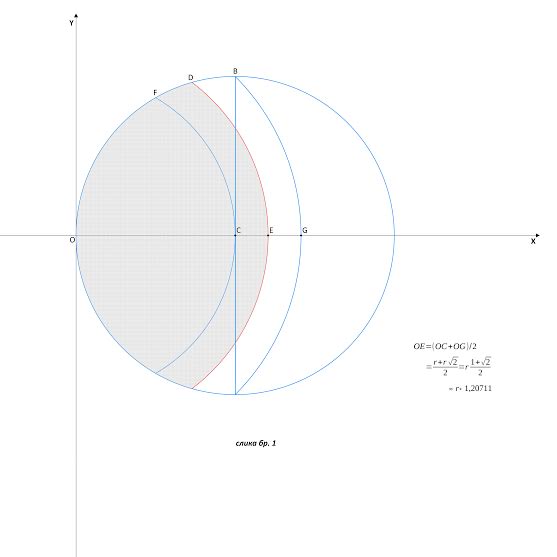 Verujem da je nastavnik u 5 minuta razmišljao ovako :
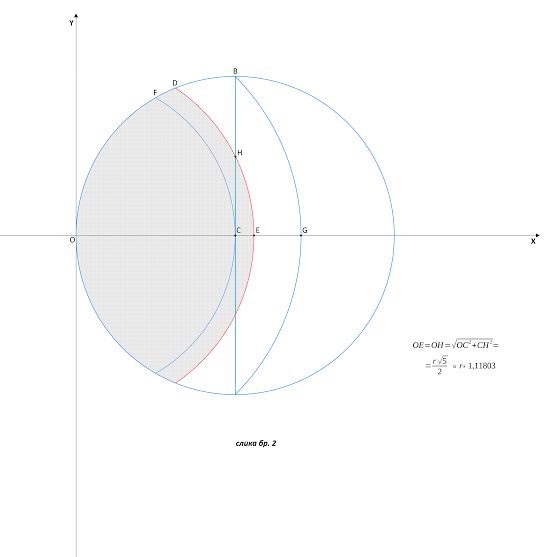 Za kozu koja pase livadu, kao i za vlasnika livade, nije toliko bitna tačnost približnog rešenja, ali ako tražimo da greška u određivanju poluprečnika navedenog nebeskog kruga ne bude veća od jednog metra, ne možemo se do kraja osloniti na nastavnikovu ideju.



Za početak, pozvaćemo u pomoć Dekarta, zatim Njutna i Lajbnica, Paskala, i na kraju tu je računar kao verni i nepogrešivi pomoćnik.
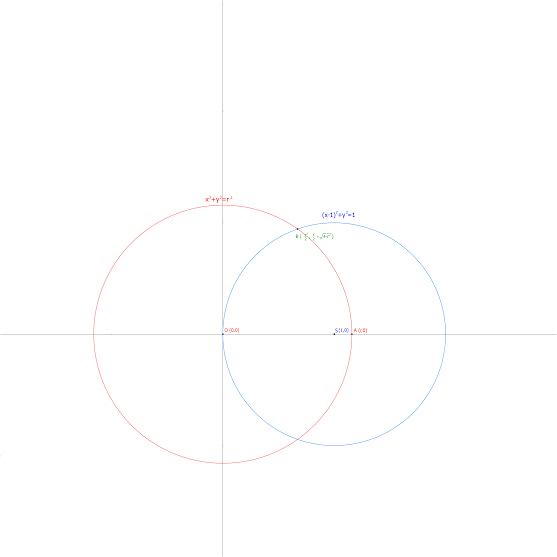 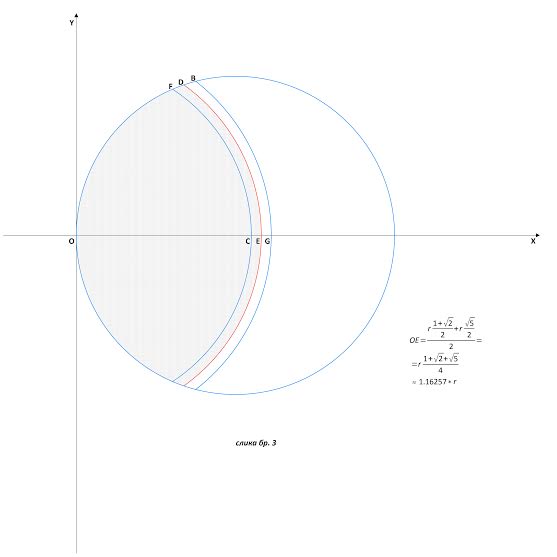 Za kraj tu je i program u Pascalu, koji računa približnu vrednost traženog poluprečnika.
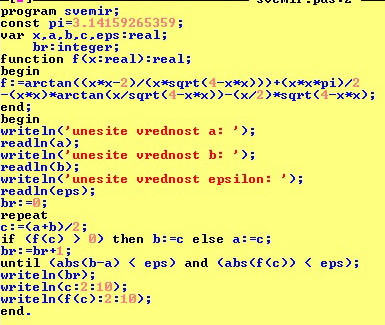 Nadamo se, poštovani čitaoče, da ćete realizujući ovu temu, imati inspiraciju, pa i sami nešto dodati, kako bi čitavo predavanje učinili još interesantnijim i boljim. 





HVALA NA PAŽNJI!